آموزش موارد ایمنی
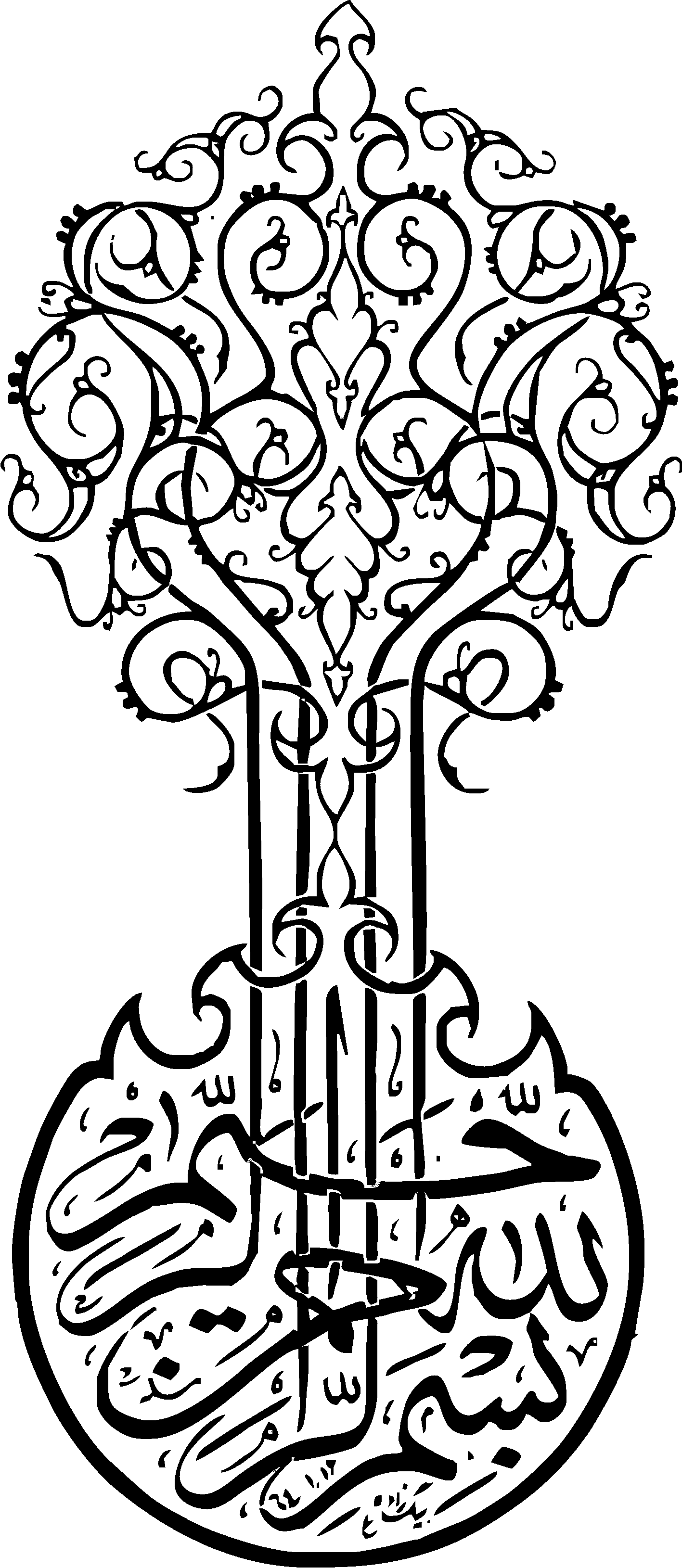 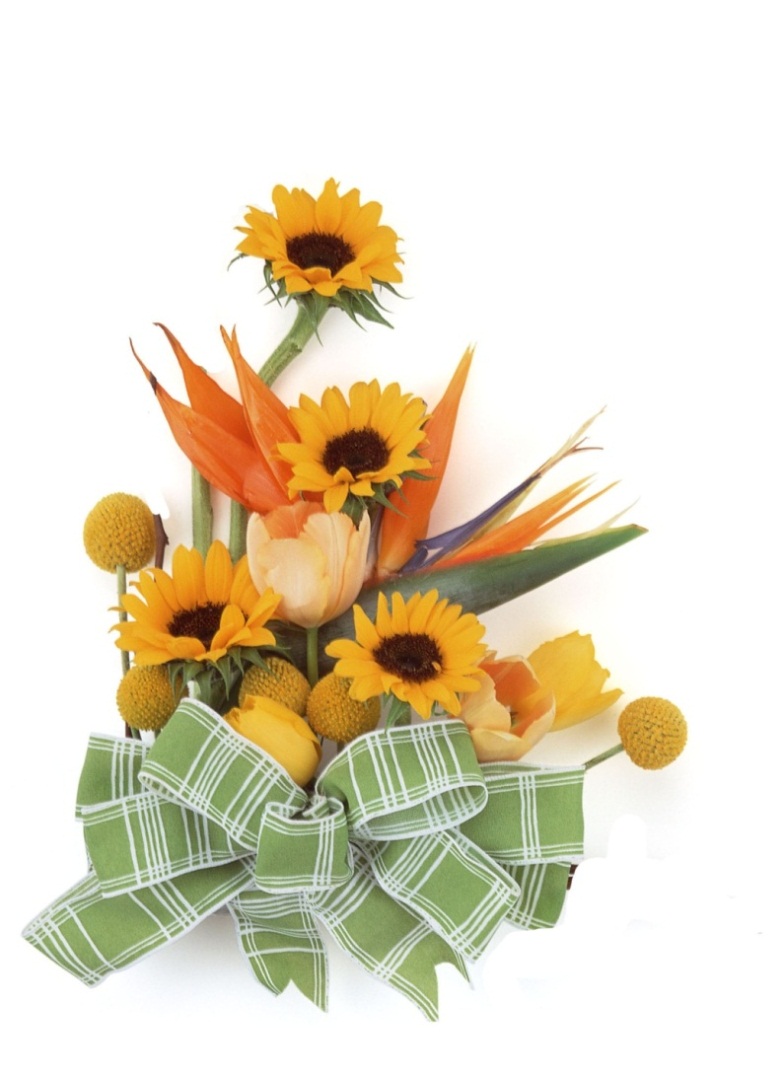 راه حل های 9 گانه سازمان بهداشت جهانی در موضوع ایمنی بیمار شامل :
توجه به داروهای با نام و تلفظ مشابه جهت جلوگیری از خطای دارویی
شناسایی بیمار
ارتباط موثر در زمان تحویل بیمار
انجام پروسیجر صحیح در محل صحیح بدن بیمار
کنترل غلظت محلول های الکترولیت
اطمینان از صحت دارو درمانی در مراحل انتقالی ارائه خدمات
اجتناب از اتصالات نادرست سوند و لوله ها
استفاده یکبار مصرف از وسایل تزریقات
بهبود بهداشت دست
بایستی حداقل با دو شناسه نام و نام خانوادگی تاریخ تولد به (روزوماه وسال)
اگر بیمار کودک و یا معلول ذهنی و یا غیر هوشیار باشد مشخصات نام و نام پدر و تاریخ تولد بایستی از بستگان درجه 1 بیمار پرسیده شود.
شناسایی صحیح بیمار
برای بیماران مبتلا به آلرژی رنگ قرمز
بیماران در معرض خطر ( مسعد زخم فشاری، خطر سقوط، ترومبو آمبولی، ریسک خودکشی، سوتغذیه،تشنج) به رنگ زرد
رنگ دستبند
درصورتی که ارزیابی اولیه پزشکی نشان دهد که بیمار در گروه پر خطر و اورژانس قراردارد، هم زمان با انجام اقدامات درمانی ضروری، ویزیت توسط پزشک از سرویس تخصصی مربوط انجام میشود.
بیماران پر خطر، بیمارانی هستند که به دلیل شرایط موقت یا دایمی نیاز به دریافت خدمات تشخیصی و درمانی ویژه در اولین فرصت میباشند، مانند بیماران دچاردیابت، بیماریهای خود ایمن، نقص ایمنی
بیماران اورژانس به بیمارانی بدحالی اطلاق میشود که به هر دلیل در شرایط تهدید کننده حیات قرار گرفته و ارائه مراقبتهای فوری ضرورت پایدار سازی و خروج آنها از شرایط بحرانی است. البته بیماران مراجعه کننده به بخش اورژانس در همه موارد بیمار اورژانسی نیستند.
1- وضعیت هوشیاری با معیار گلاسکو
2- وضعیت جسمی بر اساس فرم ارزیابی اولیه
3- وضعیت روحی بیمار با معیار ریچموند
معیار ارزیابی بیماران
نحوه شناسایی و نگهداری داروهای با "شکل، نام و تلفظ مشابه " طبق روش پیشنهادی سازمان بهداشت جهانی صورت میپذیرد.
اطلاع کارکنان از نحوه شناسایی و نگهداری داروهای با شکل، نام و تلفظ مشابه 
برچسب داروهای با اسامی و اشکال مشابه به رنگ زرد است 
 بایستی به نحوی بر روی ویال دارویی الصاق گردد که نام و مشخصات دارو قابل خواندن باشد 
 جعبه محتوی ویال ها و آمپول های دارویی با اسامی و اشکال مشابه در ترالی اورژانس را با برچسب زرد نشان گذاری شود.
شناسایی، انبارش، نسخه نویسی و دارو دهی " داروهای پر خطر " طبق روش پیشنهادی سازمان بهداشت جهانی صورت میپذیرد.
اطلاع کارکنان از نحوه شناسایی داروهای پرخطربراساس مجموعه9 راه حل ایمنی سازمان بهداشت جهانی
داروهای پرخطر یا داروهای با هشدار بالا، داروهایی هستند که چنانچه اشتباها مصرف شوند موجب آسیب های جبران ناپذیر میشوند.
توصیه 1. ویال پتاسیم را دور از سایر داروها و در جایگاه مجزایی نگه داری نمایید.
توصیه 2. محدودیت در تجویز داروهای با هشدار بالا به صورت شفاهی یا تلفنی
توصیه 3. تجویز، دارودهی و آماده سازی داروهای با هشدار بالا توسط دو نفر از کادر حرفه ای بالینی
توصیه 4. در انبارها، قفسه دارویی و ترالی اورژانس با برچسب قرمز رنگ " داروهای با هشدار بالا" توجه کاربران به خطر بالقوه آنها جلب شود.
دارو دهی به بیماران بارعایت اصول صحیح دارو دهی طبق آخرین روش پیشنهادی سازمان بهداشت جهانی صورت میپذیرد.
7Rights شامل: 
بیمار صحیح 
داروی صحیح 
راه مصرف صحیح 
زمان صحیح 
دوز مصرف صحیح 
مستندسازی صحیح 
حق کارکنان ، بیماران ،همراهان درخصوص سوال درمورد داروی تجویز شده
خطاهای پزشکی
خطاهای پزشکی به صورت های مختلف به دفتر ایمنی گزارش می شوند:
فرم گزارش خطا 
دفاتر خطا
انواع خطا: NEAR MISS  
NO HARM                 
NEVER EVENT
14شاخص ایمنی بیمار
سقوط بیمار
 ناسازگاریهای عمده خونی ناشی از انتقال خون
 تزریق یا مصرف خوراکی اشتباه داروهای پرخطر
 عوارض بیهوشی یا جراحی
 خونریزی یا هماتوم شدید بعد از جراحی
 عفونتهای بیمارستانی
 سایر خطاهای درمانی یا وقایع ناخواسته ایمنی
انجام اعمال جراحی بر روی عضو یا بیمار اشتباه
مرگ و یا عارضه نوزاد یا مادر بر اثر زایمان
جا ماندن جسم خارجی دربدن بیمار پس از جراحی
ایجاد زخم فشاری درجه 3و 4 و یا زخمهای فشاری تونلی
آمبولی ریوی پس از اعمال جراحی
شوک آنافیلاکسی
عوارض ناشی از یک نوع درمان دارویی یا جراحی دربازه زمانی کوتاه
تصمیم گیری در مورد ادامه یا قطع داروهای مصرفی بیماردر مدت بستری وی اعم از مرتبط یا غیرمرتبط با وضعیت فعلی می باشد. این عمل از طریق ثبت داروهای فعلی در برگه شرح حال و بر اساس قضاوت بالینی در برگه دستورات انجام می گیرد.
تلفیق دارویی
بدون سرزنش و تنبیه
احساس مسئولیت کارکنان
رویکرد سیستمیک
فرهنگ ایمنی بیمار
ADR
همو ویژولانس
تست های معوقه
PANIC VALUE
وقایع ناخواسته
رضایت آگاهانه
نحوه اخذ رضایت آگاهانه
نسخ الکترونیکی
ثبت دستورات دارویی در پرونده
ثبت صحیح تاریخ و ساعت اقدامات انجام شده (تاریخ و ساعت زایمان)
آموزش به بیمار و ترخیص ایمن (برگه خلاصه پرونده )
روگام
DB7
با تشکر
موفق باشید.